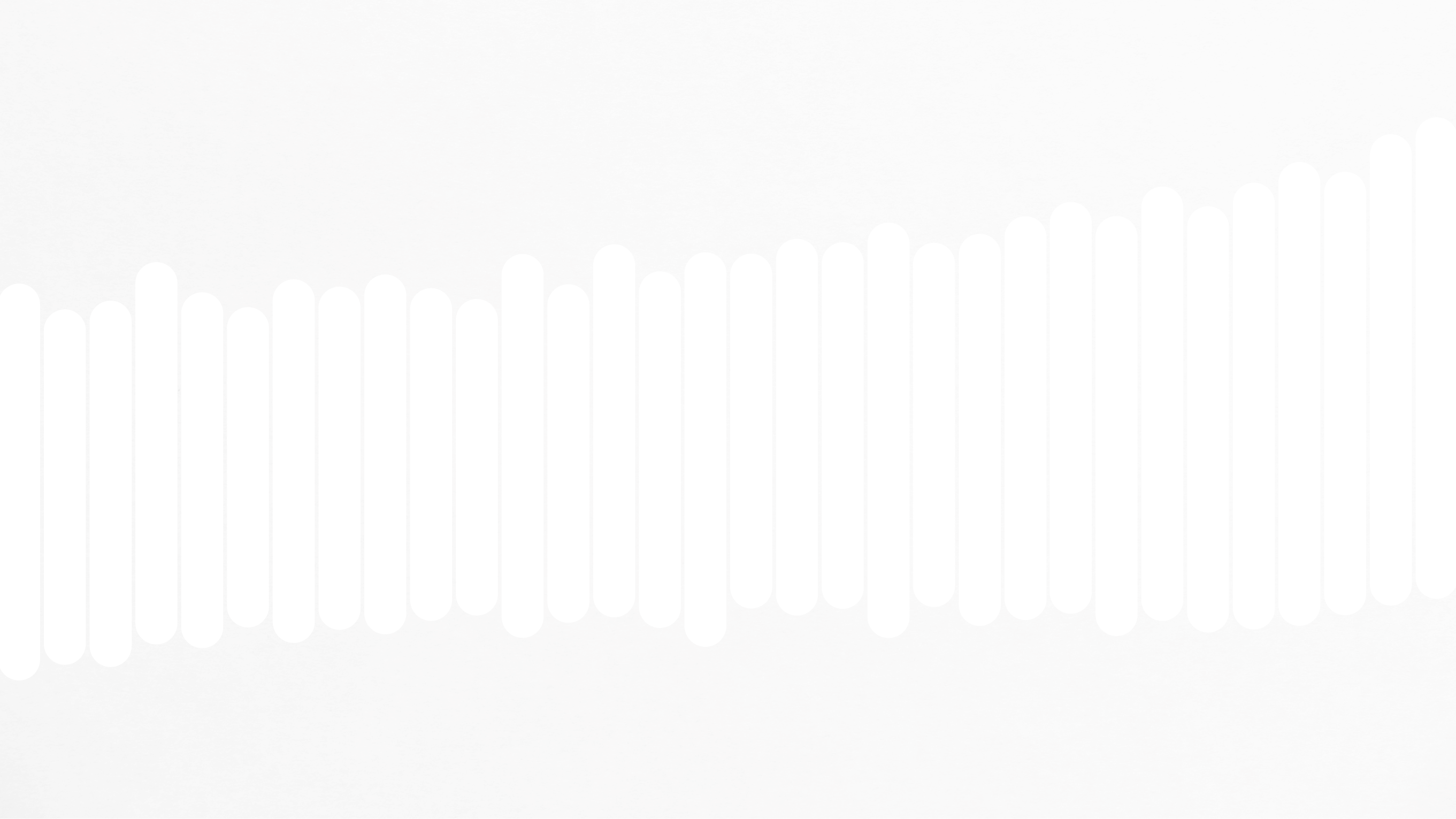 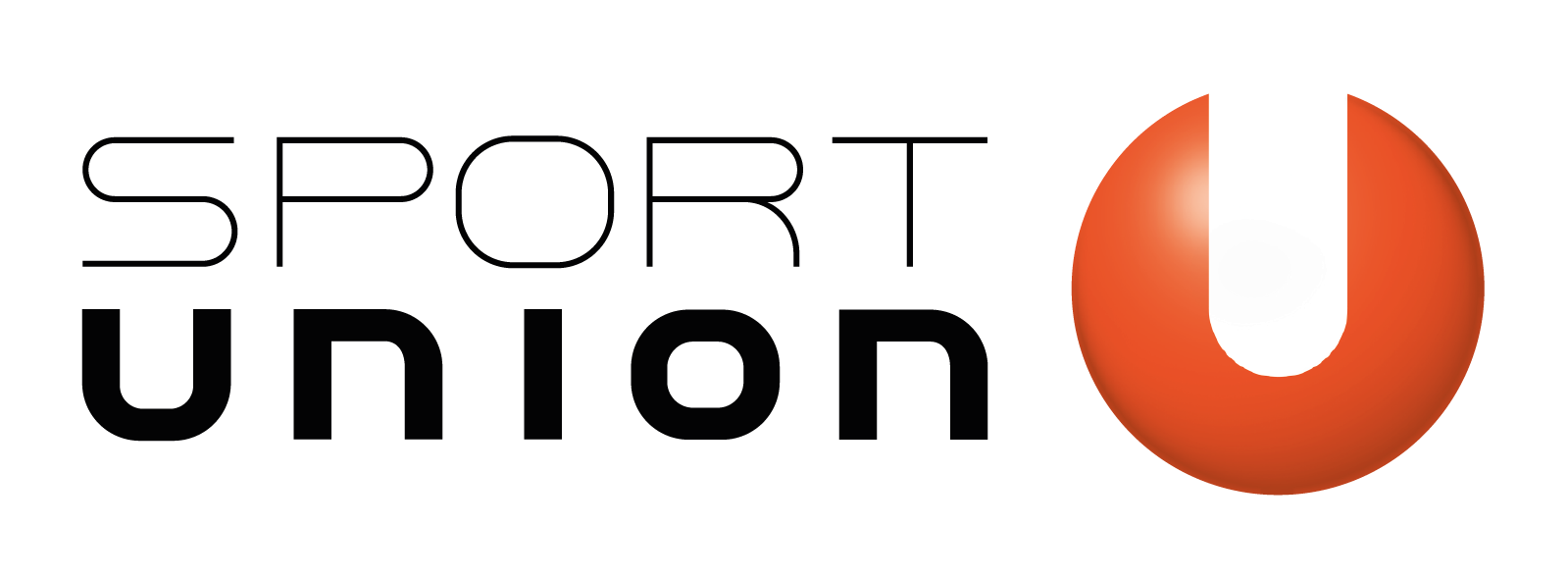 Bundesland
www.sportunion.at
1
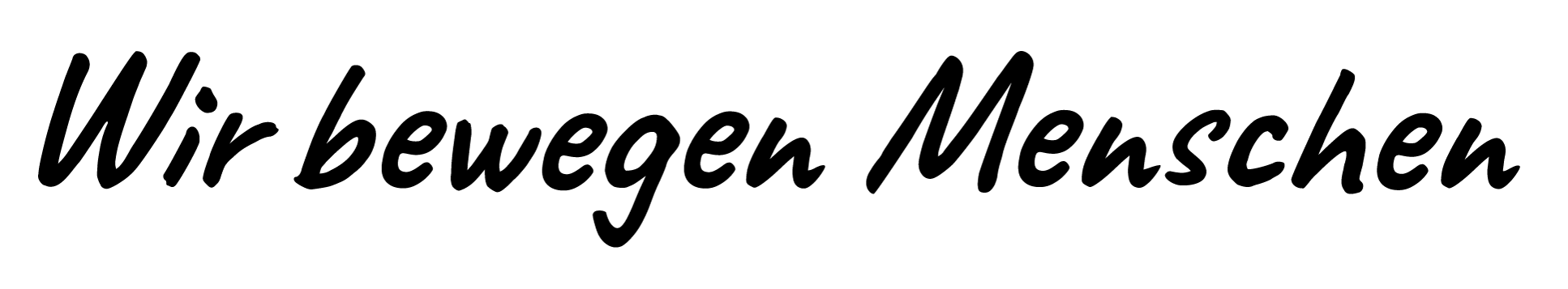 15.11.2021
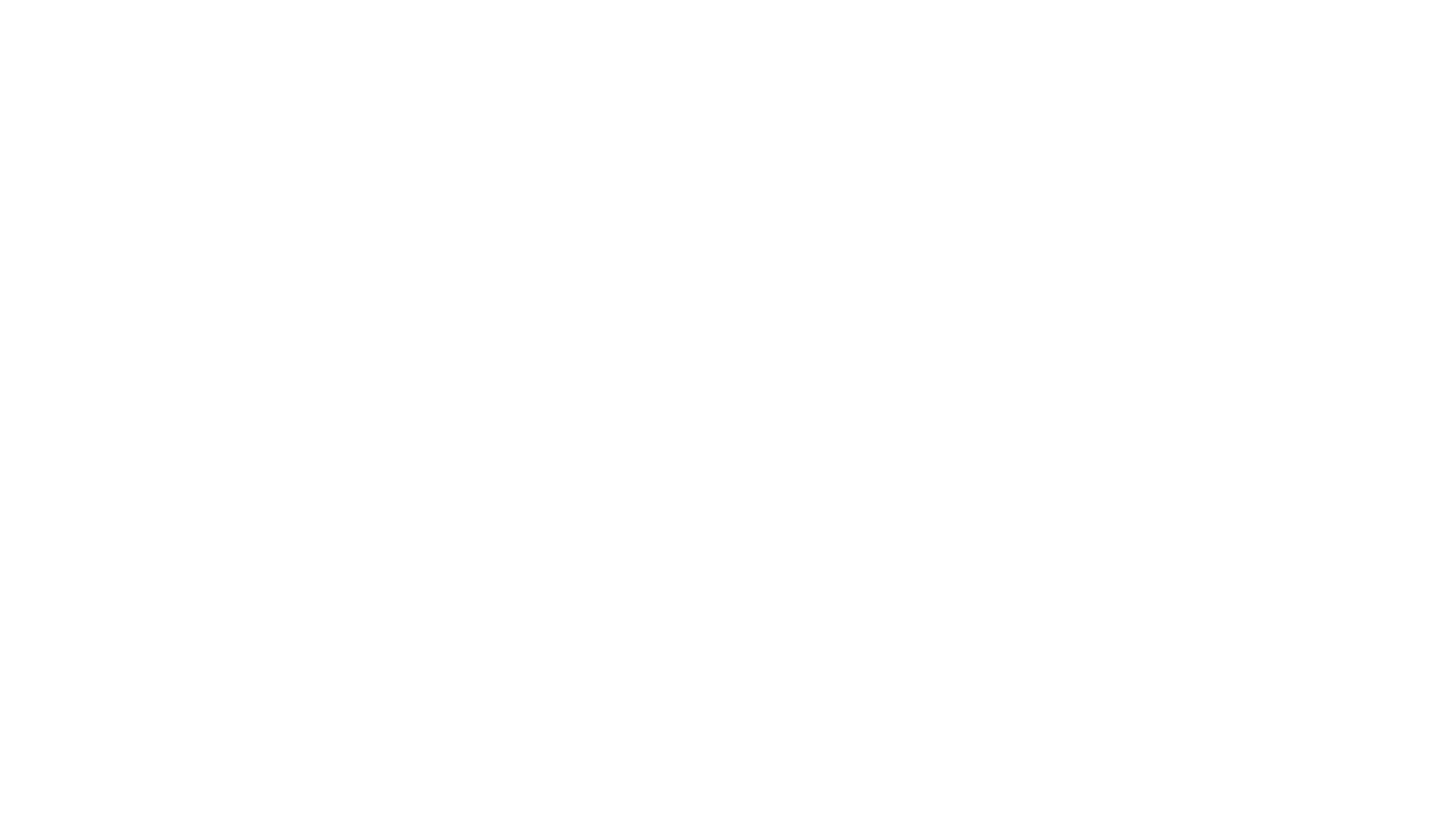 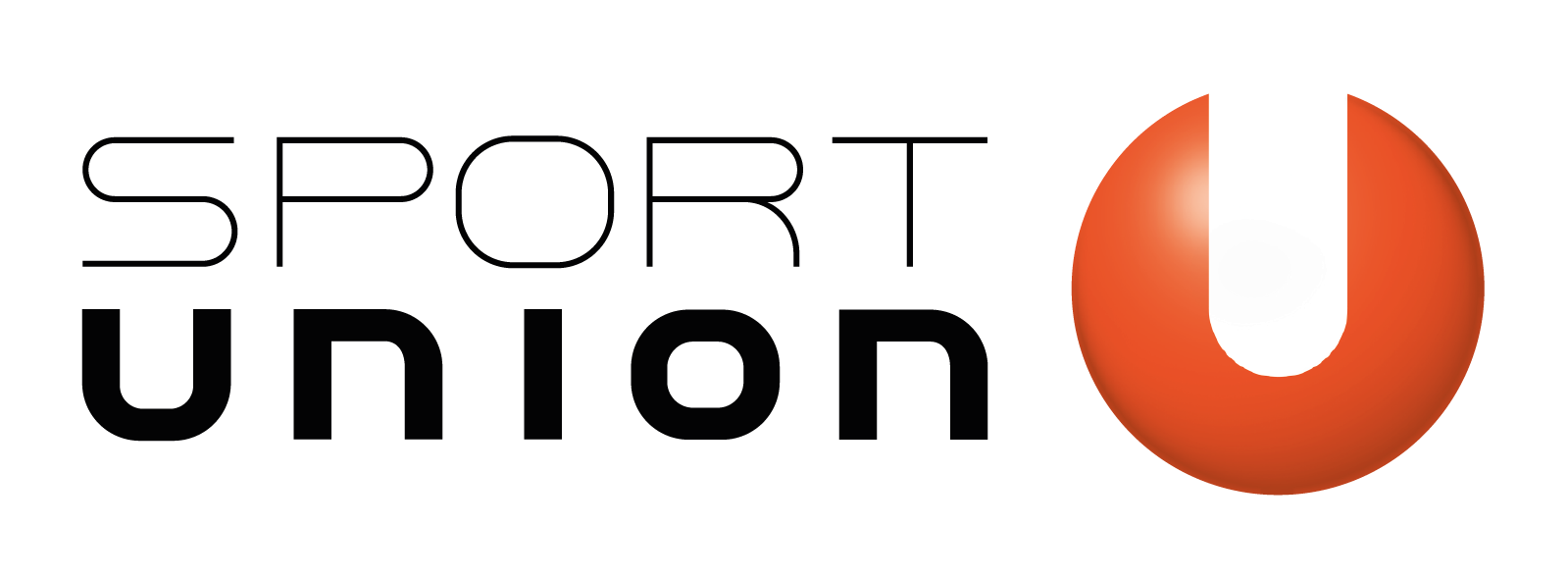 Bundesland
2
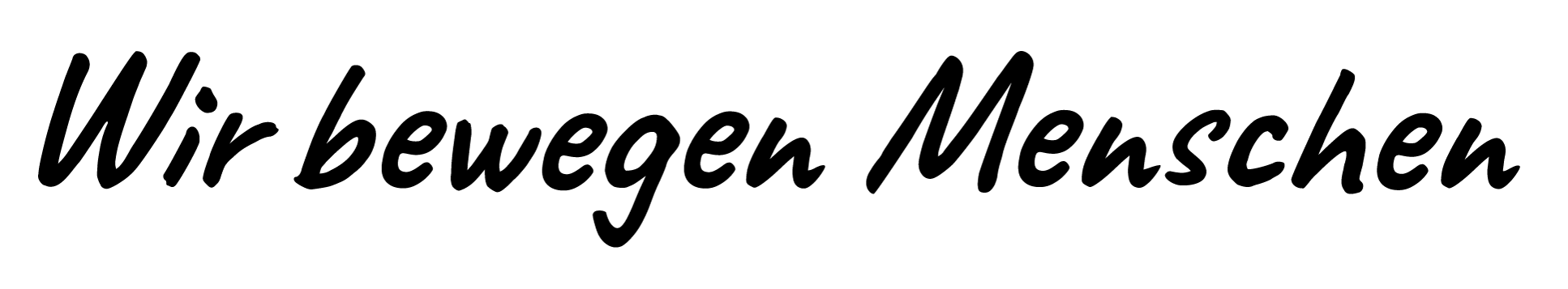 15.11.2021
Füge Vereinslogo und die URL ein.
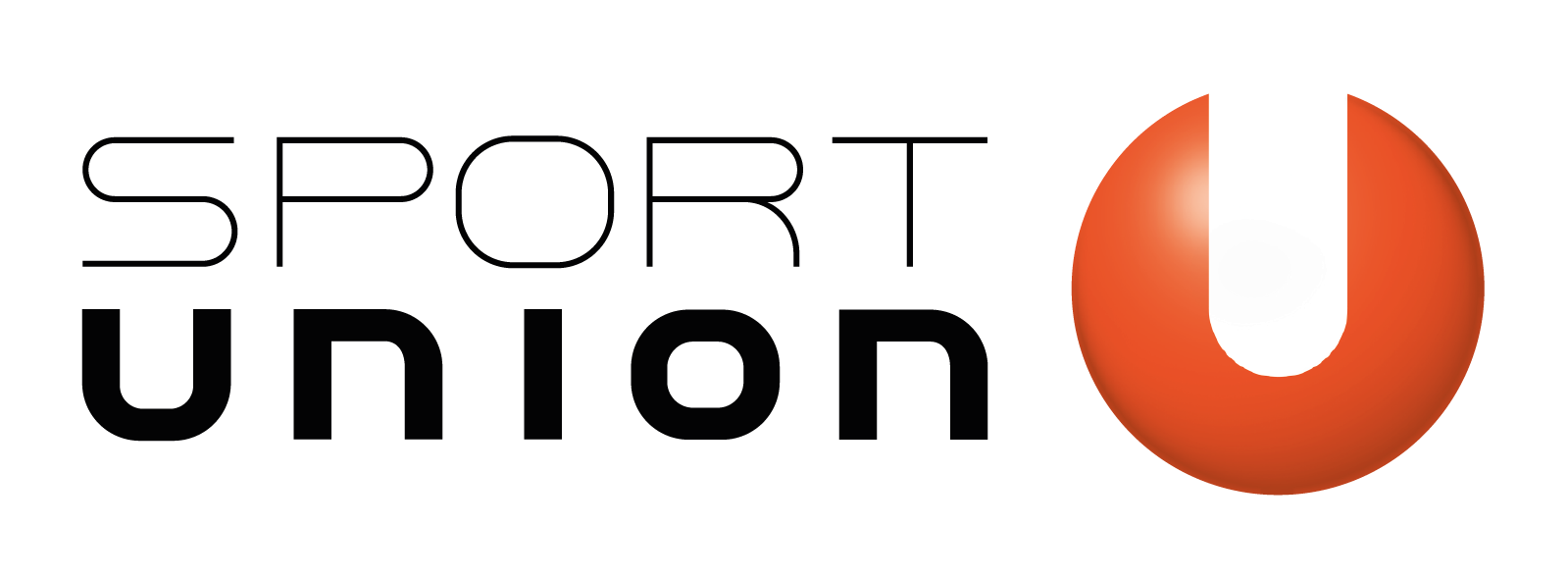 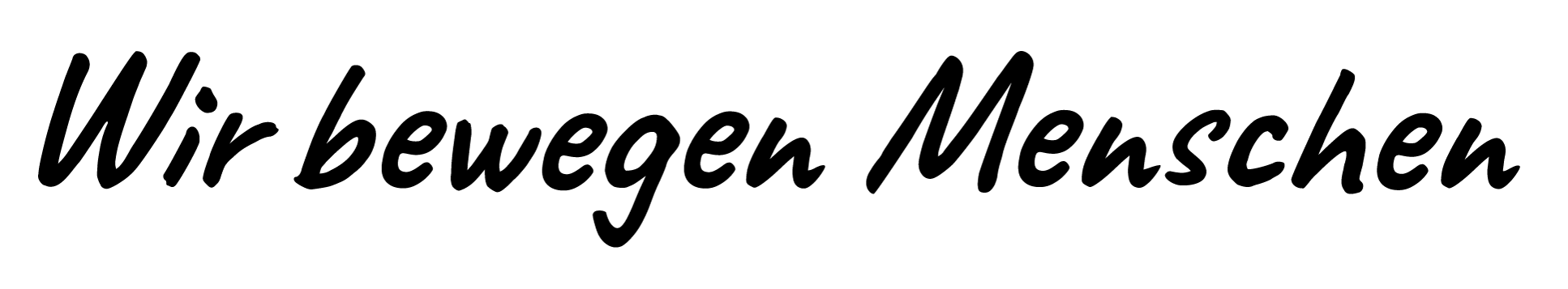 www.sportunion.at
15.11.2021
www.sportunion.at
4
15.11.2021
www.sportunion.at
5
15.11.2021
www.sportunion.at
6
Infoboxen zum Kopieren
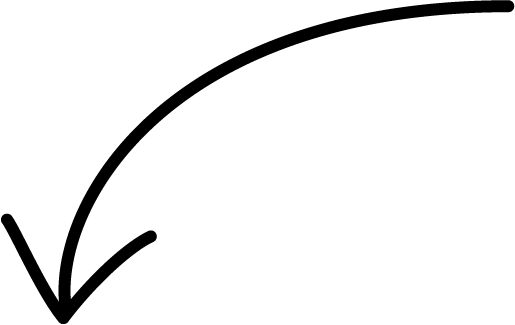 Infobox Überschrift
Text schreiben Text schreiben Text schreiben Text schreiben Text schreiben
Infobox Überschrift
Text schreiben Text schreiben Text schreiben Text schreiben Text schreiben
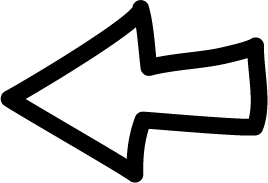 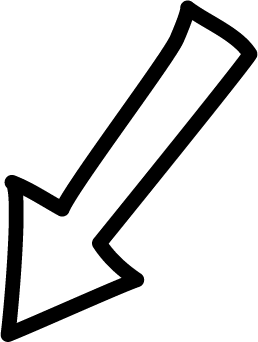 Infobox Überschrift
Text schreiben Text schreiben Text schreiben Text schreiben Text schreiben
Infobox Überschrift
Text schreiben Text schreiben Text schreiben Text schreiben Text schreiben
Infobox Überschrift
Text schreiben Text schreiben Text schreiben Text schreiben Text schreiben
Infobox Überschrift
Text schreiben Text schreiben Text schreiben Text schreiben Text schreiben
15.11.2021
www.sportunion.at
7
Pfeile & Icons zum Kopieren
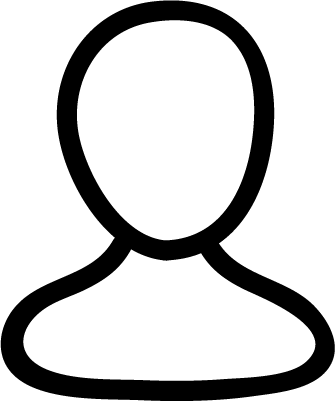 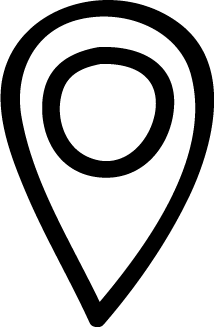 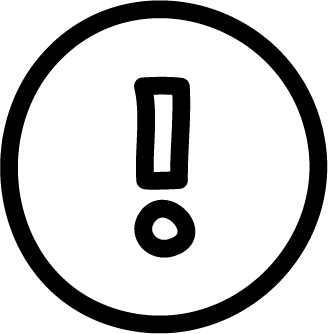 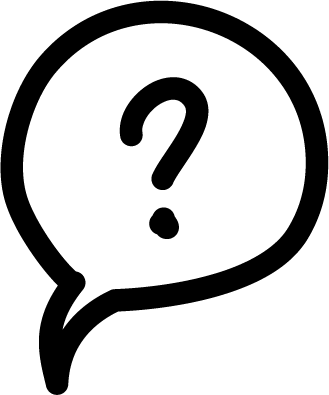 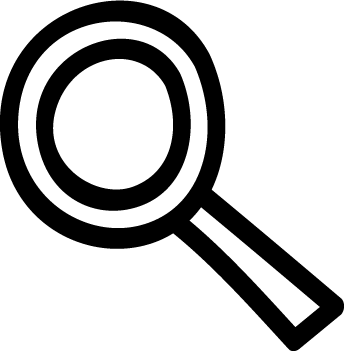 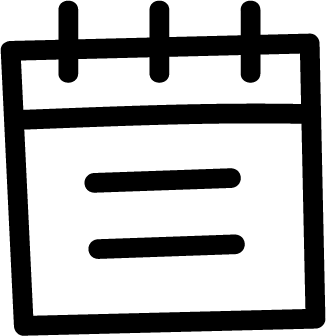 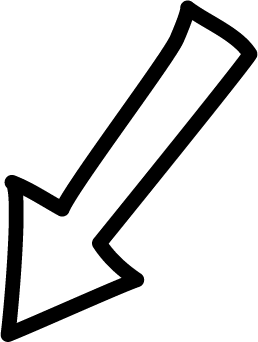 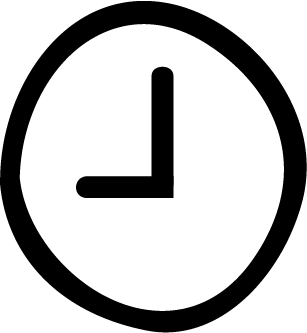 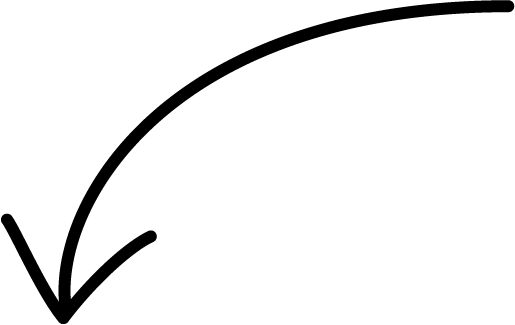 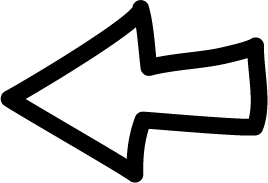 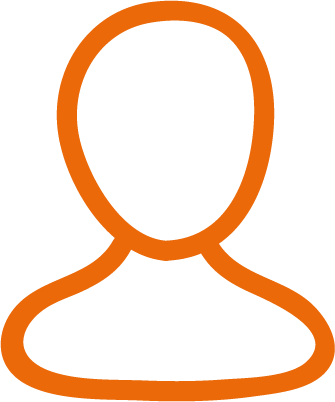 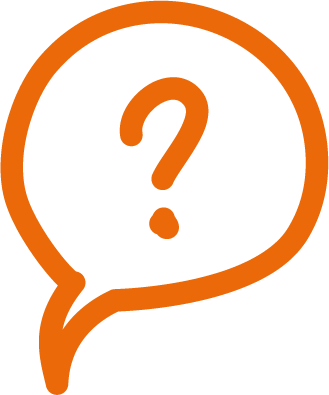 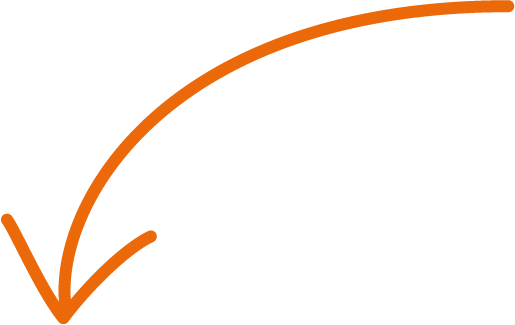 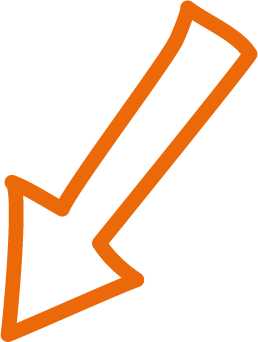 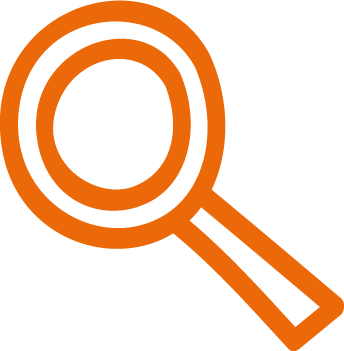 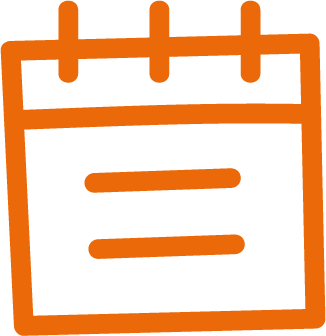 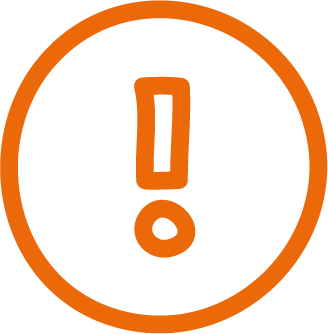 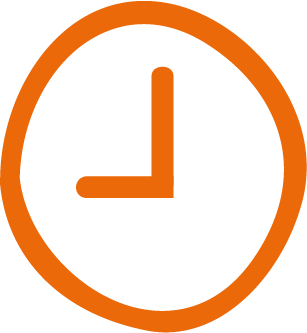 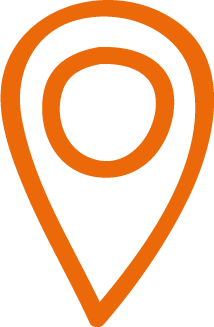 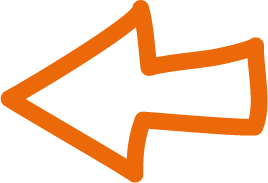 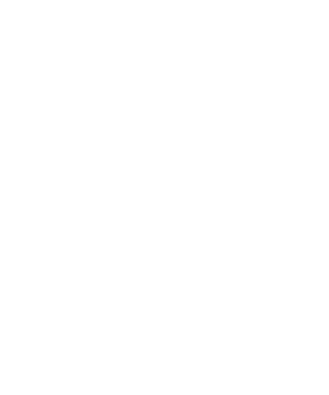 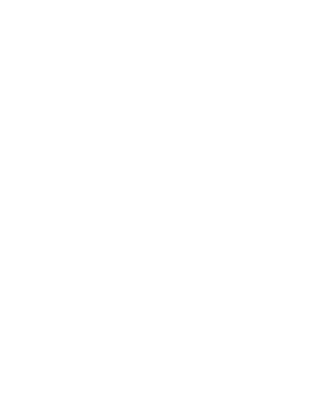 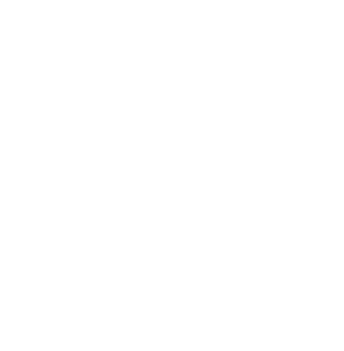 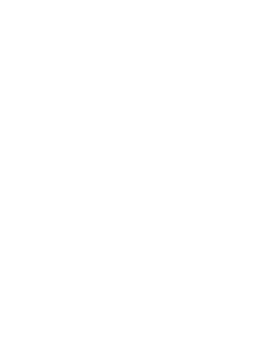 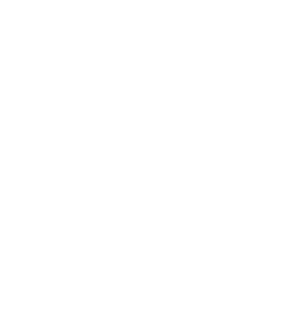 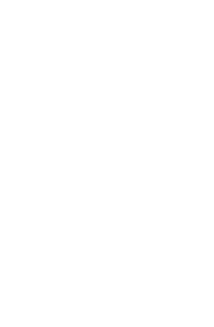 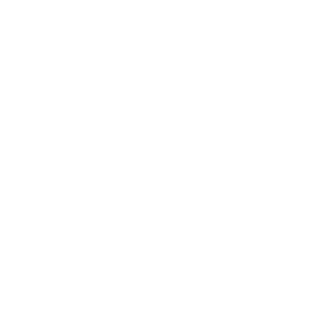 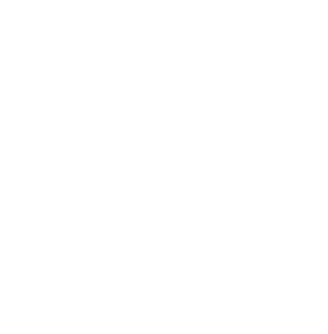 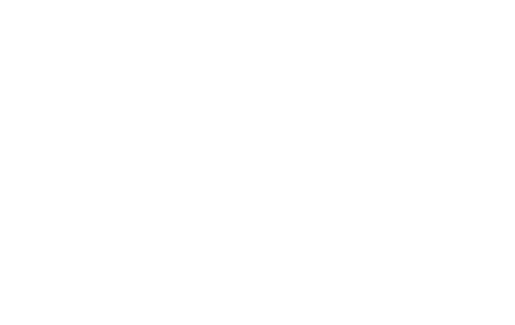 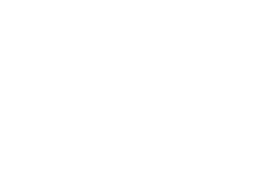 15.11.2021
www.sportunion.at
8
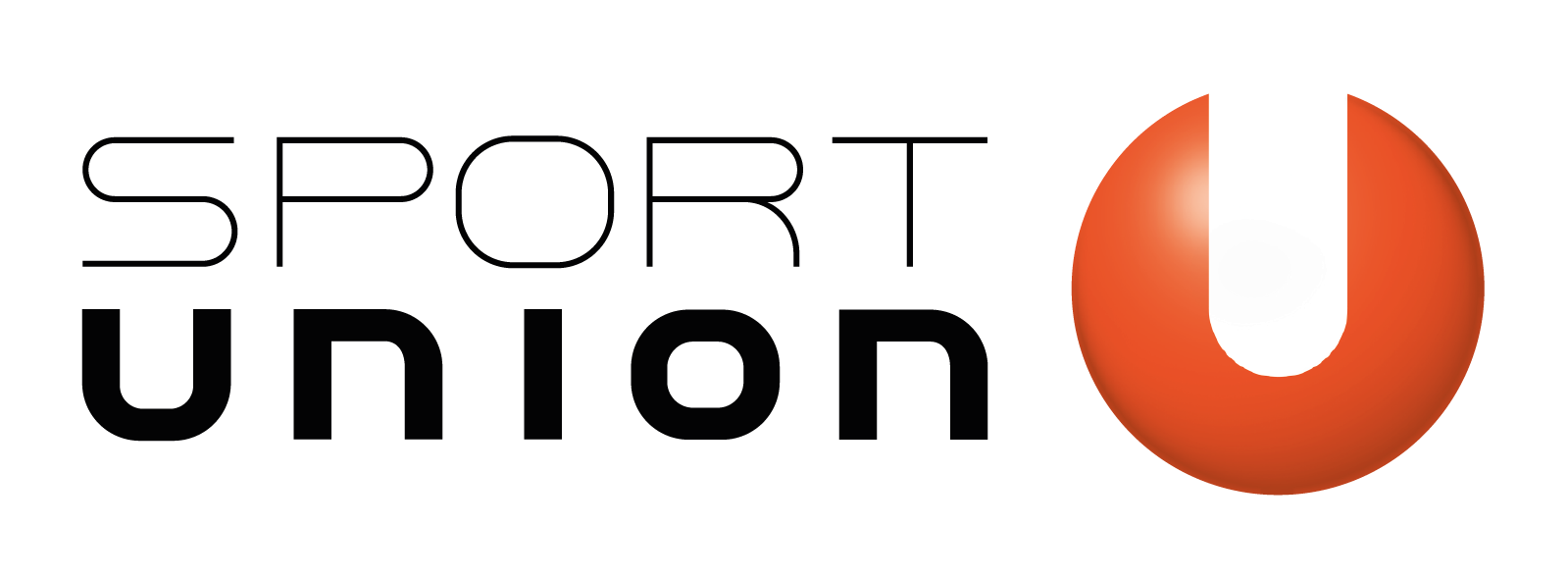 Füge ein formatfüllendes ein Foto ein.
Das SPORTUNION-Logo manuell in die rechte obere Ecke legen (auf hellem Hintergrund in der Normalform)
FOTO
15.11.2021
www.sportunion.at
9
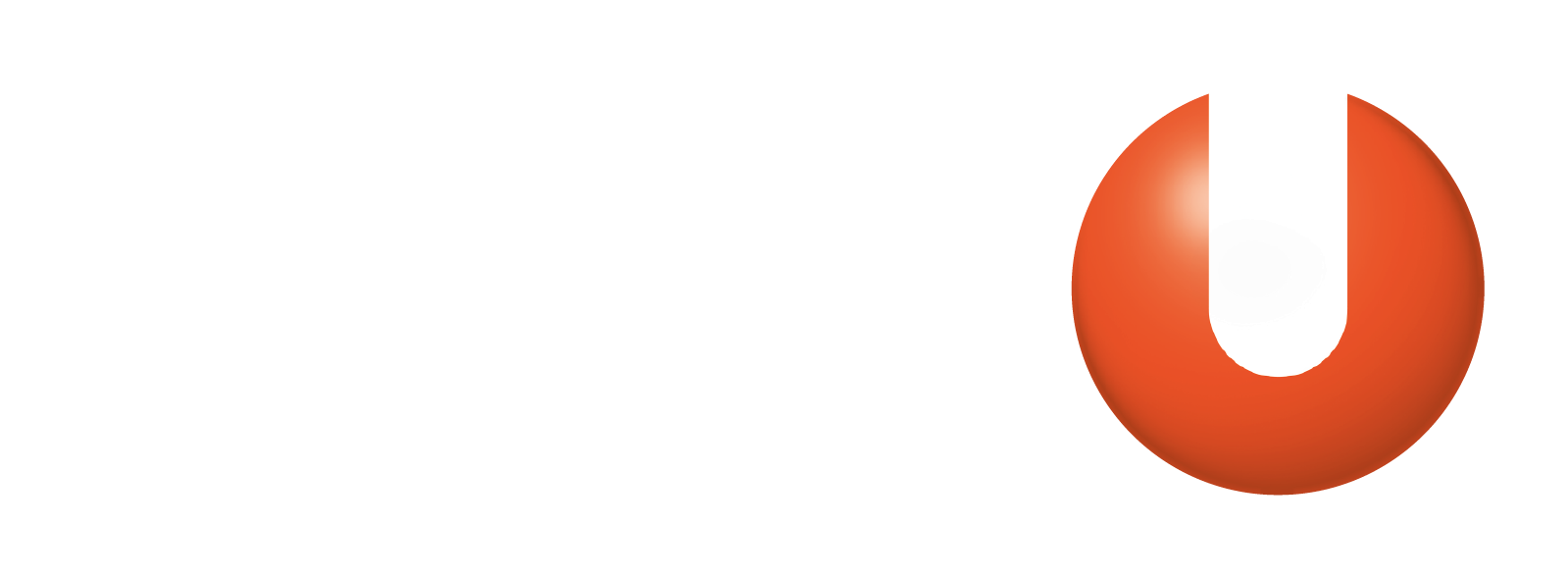 Füge ein formatfüllendes ein Foto ein.
Das SPORTUNION-Logo manuell in die rechte obere Ecke legen (auf dunklem Hintergrund invertiert)
FOTO
15.11.2021
www.sportunion.at
10
Bundesland
Vielen Dank!
Maximilian MustermannSPORTUNION Organisationseinheitmaximilian.mustermann@sportunion.at +43 1 / 234 45 678
www.sportunion.at
11
15.11.2021
Bundesland
www.sportunion.at
12
15.11.2021